OPENGL
Survival Guide
What Doesn’t OpenGL Do?!?
OpenGL is not: 
		A programming language.
		A windowing application.
		A data structure container.
What Does OpenGL Do?!?
OpenGL is:
		A software interface to the graphics 	hardware.
		A cross platform interface. Does not 	depend on the operating system.
		It gives the user tools to create high 	quality renderings.
Event Driven Programming
something different from 
what you’re used to.
Event Driven Programming
Input
Output
Event Driven Programming
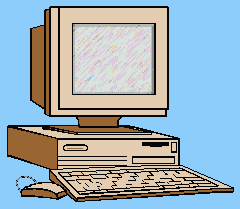 Input
Output
Mouse Event
Display Event
Keyboard Event
Something New
The biggest difference between the programs you’ve written up to now and the programs you’re going to write is:
You Must Open A Window !!!
How do I open a window?!?
OpenGL Utility Library (glut)
GLUT
What does it do?
		Window management.
		Display callback.
		Running the program.
		Input events.
		Background process management.
		More drawing primitives.
Some Code …
int main()
{	
	glutInitDisplayMode( GLUT_RGBA | GLUT_DOUBLE | GLUT_DEPTH );  
	glutInitWindowPosition( 0, 0 ); 
	glutInitWindowSize( 600, 600 ); 
	glutCreateWindow( “OpenGL Tutorial" ); 
	glutDisplayFunc( myRenderFunc ); 
	glutReshapeFunc( myReshapeFunc ); 
	glutKeyboardFunc( myKeysFunc ); 
	glutSpecialFunc( mySKeysFunc ); 
	glutMouseFunc( myMouseFunc ); 
	initProgram(); 
	glutIdleFunc( NULL ); 
	glutMainLoop(); 
	return 0;
}
Event Handling
glutDisplayFunc( myRenderFunc )
	The single most important event callback function you will see!!
	Whenever glut decides that the window needs to be redisplayed it calls the func. that was declared by glutDisplayFunc().
	You ask for a redisplay event by calling glutPostRedisplay().
Event Handling
glutReshapeFunc( myReshapeFunc )

	Whenever the window is moved or resized glut calls the function that was declared by glutReshapeFunc().
Event Handling
glutKeyboardFunc( myKeysFunc ); 
		glutSpecialFunc( mySKeysFunc ); 
		glutMouseFunc( myMouseFunc );
		glutMotionFunc( myMotionFunc );

	The functions declared by these glut functions will handle the keyboard and mouse events.
Further Info
More information can be found in:
		The Internet. 
		The Red Book.

	

		See my site for a few useful links.
Double Buffering
Double Buffering
glutInitDisplayMode( GLUT_RGBA | GLUT_DOUBLE | GLUT_DEPTH ); 

	Double buffering allows us to render into one buffer while another buffer is displayed onscreen. 

	Use glutSwapBuffers() to swap buffers.
Double Buffering
The Back Buffer
The Front Buffer
Clearing the Buffers
Clearing the Buffers
Let’s say that I rendered this picture. Now I want to render a new picture.
Problem:
The buffer that I’m going to render into is not clean, it contains a previously rendered picture.

Solution:
Clear the buffer, and then render the new picture.
Clearing the Buffers
// Set the clear color for the color buffer
void glClearColor(red, green, blue, alpha);
// Clear the buffers specified by mask
void glClear(mask);
	Notice that you don’t have to clear the buffers into BLACK or WHITE. You can clear to ANY color. Since you’ll be using more than one buffer, we can clear any buffer that you use.
OpenGL as a State Machine
A Concept
OpenGL as a State Machine
OpenGL is a state machine. 
	You put it into various states that remain in effect until you change them. 

glEnable()	 	- Enable a state.
glDisable()	 	- Disable a state.
glGet… ()		- Obtain a state.
glIsEnabled() 	- Query a state.
Example
Current Color
// set the current color to blue.
glColor3f( 0.0f, 0.0f, 1.0f );
// render the cow.
renderCow();
// set the current color to green.
glColor3f( 0.0f, 1.0f, 0.0f );
// render ground.
renderGround();
OpenGL as a State Machine
Remember, OpenGL remains in the same states until changed!

	The cow is modeled with ~25K triangles, all in the same color. You need to call glColor only once.
Just a Few State Variables
GL_CURRENT_COLOR		GL_EDGE_FLAG_ARRAY_POINTER	GL_MODELVIEW_MATRIX
	GL_PROJECTION_MATRIX 	GL_TEXTURE_MATRIX		GL_VIEWPORT 
	GL_DEPTH_RANGE 		GL_MODELVIEW_STACK_DEPTH 	GL_PROJECTION_STACK_DEPTH 
	GL_TEXTURE_STACK_DEPTH 	GL_MATRIX_MODE 		GL_NORMALIZE 
	GL_CLIP_PLANE 		GL_FOG_COLOR		GL_FOG_INDEX 
	GL_FOG_DENSITY 		GL_FOG_START 		GL_FOG_END 
	GL_FOG_MODE 		GL_FOG 			GL_SHADE_MODEL 
	GL_LIGHTING 		GL_COLOR_MATERIAL 		GL_COLOR_MATERIAL_PARAMETER 
	GL_COLOR_MATERIAL_FACE 	GL_AMBIENT 			GL_DIFFUSE 
	GL_SPECULAR 		GL_EMISSION 			GL_SHININESS 
	GL_LIGHT_MODEL_AMBIENT 	GL_LIGHT_MODEL_LOCAL_VIEWER	GL_LIGHT_MODEL_TWO_SIDE 
	GL_CURRENT_INDEX 		GL_CURRENT_TEXTURE_COORDS	GL_CURRENT_NORMAL
	GL_CURRENT_RASTER_POSITION	GL_CURRENT_RASTER_DISTANCE	GL_CURRENT_RASTER_COLOR
	GL_CURRENT_RASTER_INDEX	GL_CURRENT_RASTER_TEXTURE_COORDS	GL_CURRENT_RASTER_POSITION_VALID
	GL_EDGE_FLAG 		GL_VERTEX_ARRAY 		GL_VERTEX_ARRAY_SIZE 
	GL_VERTEX_ARRAY_TYPE 	GL_VERTEX_ARRAY_STRIDE 		GL_VERTEX_ARRAY_POINTER 
	GL_NORMAL_ARRAY 		GL_NORMAL_ARRAY_TYPE 		GL_NORMAL_ARRAY_STRIDE 
	GL_NORMAL_ARRAY_POINTER 	GL_COLOR_ARRAY 		GL_COLOR_ARRAY_SIZE 
	GL_COLOR_ARRAY_TYPE 	GL_COLOR_ARRAY_STRIDE 		GL_COLOR_ARRAY_POINTER 
	GL_INDEX_ARRAY 		GL_INDEX_ARRAY_TYPE 		GL_INDEX_ARRAY_STRIDE GL_INDEX_ARRAY_POINTER 	GL_TEXTURE_COORD_ARRAY 	GL_TEXTURE_COORD_ARRAY_SIZE 
	GL_TEXTURE_COORD_ARRAY_TYPE 	GL_TEXTURE_COORD_ARRAY_STRIDE 	GL_TEXTURE_COORD_ARRAY_POINTER 
	GL_EDGE_FLAG_ARRAY 	GL_EDGE_FLAG_ARRAY_STRIDE 	

	AND LOTS OTHERS …
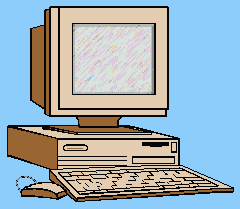 Colors
not materials
Color
void glColor3{b s i f d ub us ui} (r, g, b);
void glColor4{b s i f d ub us ui} (r, g, b, a);
void glColor3{b s i f d ub us ui}v (const TYPE*v);
void glColor4{b s i f d ub us ui}v (const TYPE*v);

	Sets the current red, green, blue, and alpha values. If you don't supply an alpha value, it's automatically set to 1.0.
Points, Lines and Polygons
Points
An OpenGL point is specified by a vertex.
The smallest size that a point can occupy is a single pixel. 
However, many points (with different coordinates) can be rendered to the same pixel.
A Point
Lines
A line segment, is specified by 2 vertices.
A Vertex
A Vertex
A Line Segment
Polygons:
The area enclosed by a single closed loop of line segments defines a polygon.
Polygon Restrictions
The edges of OpenGL polygons cannot intersect.
Polygons must be convex.
If the vertices of the polygon do not lay on the same plane one of the two restrictions might be broken!!!
THIS IS WHY WE USE TRIANGLES
Invalid Polygons
Specifying Vertices
void glVertex{234}{sifd}[v](TYPEcoords);

	Default z value is 0.
	Default w value is 1. 

	Calls to glVertex*() are only effective between a glBegin() and glEnd() pair.
Geometric Drawing Primitives
glBegin(GL_POLYGON);
{
	glVertex2f(0.0, 0.0);
	glVertex2f(4.0, 0.0);
	glVertex2f(6.0, 1.5);
	glVertex2f(4.0, 3.0);
	glVertex2f(0.0, 3.0);
}
glEnd();
Geometric Drawing Primitives
glBegin(GL_POINTS);
{
	glVertex2f(0.0, 0.0);
	glVertex2f(4.0, 0.0);
	glVertex2f(6.0, 1.5);
	glVertex2f(4.0, 3.0);
	glVertex2f(0.0, 3.0);
}
glEnd();
glBegin() & glEnd()
void glBegin(GLenum mode);
	Marks the beginning of a vertex-data list that describes a geometric primitive.

	void glEnd(void);
	Marks the end of a vertex-data list.
glBegin() & glEnd()
GL_POINTS:
	Draws a point at each of the n specified vertices.
V5
V4
V6
V3
V7
V2
V1
V0
glBegin() & glEnd()
GL_LINES:
	Draws a line segment between Vi and Vi+1, where i is even. If n is odd then the last vertex is ignored.
V5
V4
V6
V3
V7
V2
V1
V0
glBegin() & glEnd()
GL_LINE_LOOP:
	Draws n line segments in a loop.
V5
V4
V6
V3
V7
V2
V1
V0
glBegin() & glEnd()
GL_TRIANGLES:
	Draws a triangle for vertices Vi-Vi+1-Vi+2, where i = 0,3,6 …
	If n is not a multiple of 3, the remaining vertices are ignored.
V5
V4
V6
V3
V7
V2
V1
V0
glBegin() & glEnd()
GL_POLYGON:
	Draws a polygon over the vertices.


	There are other modes you can use, but not in this lecture.
V5
V4
V6
V3
V7
V2
V1
V0
glBegin() & glEnd()
Only a few OpenGL functions can be called between glBegin() and glEnd().

	A complete specification can be found in the red book.
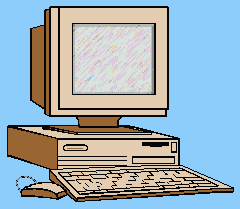 Point and Line Details
glPointSize



glLineWidth
This size control the size of dot on screen
Not the size of dot in the space…
Polygon Details
void glPolygonMode(GLenum face, GLenum mode);
	Controls the drawing mode for a polygon's front and back faces. Drawing mode can be GL_POINTS, GL_LINES, GL_FILL.

	

	What are front and back faces?!?
Front Facing Polygons
Unless specified otherwise:
	Counterclockwise Order  Front Face.
	Clockwise Order  Back Face.
V2
V1
V1
V2
V0
V0
Front Facing Polygons
void glFrontFace(GLenum mode);

	Using this you can change the definition of the front and back facing polygons.

	Why is this important?!?
Back-Face Culling
The cow has a back that we don’t see. 
	Why waste the energy on rendering polygons that we cannot see?
	Even if they were not hidden, you might still not want to draw them.
Back-Face Culling
void glCullFace( GLenum mode );

	Indicates which polygons should be discarded (culled) before they're converted to screen coordinates. 

	To take effect, culling must be enabled using glEnable() with GL_CULL_FACE;
Viewing
Transformations
Projections
Viewports
Transformations
void glTranslate{fd}(TYPEx, TYPE y, TYPEz);
	Multiplies the current matrix by a matrix that moves (translates) an object by the given x, y, and z values.

void glRotate{fd}(TYPE angle, TYPE x, TYPE y, TYPE z);
	Multiplies the current matrix by a matrix that rotates an object in a counterclockwise direction about the ray from the origin through the point (x, y, z). The angle parameter specifies the angle of rotation in degrees.

void glScale{fd}(TYPEx, TYPE y, TYPEz);
	Multiplies the current matrix by a matrix that stretches, shrinks, or reflects an object along the axes. Each x, y, and z coordinate of every point in the object is multiplied by the corresponding argument x, y, or z.
Transformations
Transformations
This is the modeling transformation
Transformations
This is the viewing transformation. It decides the position from which I am going to view the scene.
	The modeling and the viewing transformations are stored in the same matrix which is called:
	“Modelview martrix”
y
y
x
x
z
z
Order of Transformations
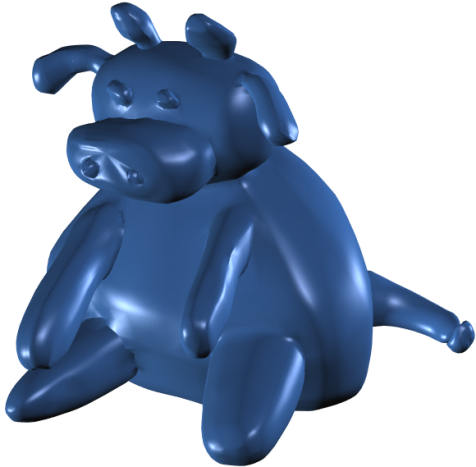 Rotate then Translate
Translate then Rotate
General Transformation Functions
Matrix Functions
OpenGL multiplies new matrices as right side matrices.
	Current Matrix = C * v
	New Matrix	   = M
	Result 		   = C * M * v
	One way of looking at it is to say that you have to specify the matrices in the reverse order.
An Example
glMatrixMode(GL_MODELVIEW);
glLoadIdentity();
glMultMatrixf(N); 			/* apply transformation N */
glMultMatrixf(M); 			/* apply transformation M */
glMultMatrixf(L); 			/* apply transformation L */
glBegin(GL_POINTS);
glVertex3f(v); 			/* draw transformed vertex v */
glEnd();

	With this code, the modelview matrix successively contains I, N, NM, and finally NML. The transformed vertex is NMLv. Thus, the vertex transformation is
	N(M(Lv)).
Matrix Mode
void glMatrixMode(GLenum mode);
	Specifies whether the modelview, projection, or texture matrix will be modified. Subsequent transformation commands affect the specified matrix. Note that only one matrix can be modified at a time.
Matrix Functions
void glLoadIdentity(void);
	Sets the currently modifiable matrix to the 4 × 4 identity matrix.
void glLoadMatrix{fd}(const TYPE *m);
	Sets the sixteen values of the current matrix to those specified by m.
void glMultMatrix{fd}(const TYPE *m);
	Multiplies the matrix specified by the sixteen values pointed to by m by the current matrix and
	stores the result as the current matrix.
Matrix Functions
Matrices are stored as column major.
Push Matrix
Push / Pop Matrix
void glPushMatrix(void);
	Pushes all matrices in the current stack down one level. The topmost matrix is copied, so its contents are duplicated in both the top and second-from-the-top matrix.
Pop Matrix
Push / Pop Matrix
void glPopMatrix(void);
	Pops the top matrix off the stack, destroying the contents of the popped matrix. What was the second-from-the-top matrix becomes the top matrix.
Push / Pop Matrix
render_car()
{
   glTranslatef( c_x, c_y, c_z);
   render_car_body(); 	
   glPushMatrix();		
      glTranslate( f_x, f_y, f_z);
      glPushMatrix();
         glTranslate( l_x, l_y, l_z);
         render_wheel();	
      glPopMatrix();
      glPushMatrix();
         glTranslate( r_x, r_y, r_z);
         render_wheel();
      glPopMatrix();
   glPopMatrix();
   . . .
}
gluLookAt
void gluLookAt(	eye_x, 	eye_y, 	eye_z, 
				center_x, 	center_y,	center_z, 			up_x, 	up_y, 	up_z);
	Defines a viewing matrix and multiplies it to the right of the current matrix. 
	The eye values define the viewpoint.
	The center values defines the point of interest. 
	The up values indicate which direction is up.
Projections
Perspective
Orthographic
Right Clipping Plane
Far Clipping Plane
Near Clipping Plane
Perspective Projection
Eye
Near Clipping Plane
Far Clipping Plane
Orthographic Projection
Right Clipping Plane
Eye
Projections
Before defining the projection you should:
Make sure that matrix mode is GL_PROJECTION.
The projection matrix is the identity matrix.
y
x
z
Directions
OpenGL cameras assume that the camera is located at (0,0,0) and is looking down the negative z axis.
Perspective Projections
void glFrustum(left, right, bottom, top, near, far);
	Creates a matrix for a perspective-view frustum and multiplies the current matrix by it. near and far give the distances from the viewpoint to the near and far clipping planes. They should always be positive.
Orthographic Projection
void glOrtho(left, right, bottom, top, near, far);
	Creates a matrix for an orthographic parallel viewing volume and multiplies the current matrix by it. Both near and far can be positive or negative.
ViewPorts
Viewport
The viewport is the portion of the window into which we are going to render. 
The viewport does not have to be the size of the entire window, but usually is.
Using a viewport that occupies only a part of the window, allows us to create a split screen effect.
Viewport
Viewport 1
Viewport 4
Viewport 2
Viewport 3
Viewport
void glViewport(GLint x, GLint y, GLsizei width, GLsizei height);
	Defines a pixel rectangle in the window into which the final image is mapped. The (x, y) parameter specifies the lower-left corner of the viewport, and width and height are the size of the viewport rectangle.
Viewports & Projections
The aspect ratio of a viewport should generally equal the aspect ratio of the viewing volume. If the two ratios are different, the projected image will be distorted when mapped to the viewport.
	(R – L) / (T – B)  Width / Height
	This is why we usually define both in the reshape function.
Some Code
void myReshapeFunc( int width , int height )
{
	// define the viewport
	glViewport( 0, 0, width , height );
	
	// change the matrix mode to projection
	glMatrixMode( GL_PROJECTION );
	// initialize the projection matrix
	glLoadIdentity();

	// calculate the ratio between the width and height
	float ratio = (float) width / (float) height ;

	// define the frustum
	glFrustum( -0.1 * ratio, 0.1 * ratio, -0.1, 0.1, 0.1, 250);
	
	// tell glut to render
	glutPostRedisplay();
}
The Display Function
One Last Thing
Some Code
void myRenderFunc()
{
	// Clear the color and depth buffers
	glClear(GL_COLOR_BUFFER_BIT | GL_DEPTH_BUFFER_BIT);
	
	// Initialize the transformation matrix
	glMatrixMode( GL_MODELVIEW );
	glLoadIdentity();
	
	// Point the camera and render
	myCamera.PointCamera();
	myMesh.renderModel();
	
	// Bring the rendered buffer to the front
	glutSwapBuffers();
}
The End!